МБДОУ «Детский сад №16 г. Выборга»«Модернизация математического образования на дошкольном уровне
Математическое развитие —
 важнейшая составляющая непрерывного учения человека на протяжении всей его жизни, необходимая для освоения практически всех областей знаний, особенно естественно-научных, технических и экономических. 
Без начальных математических знаний и умений почти невозможно адекватное ориентирование человека в современной повседневной жизни
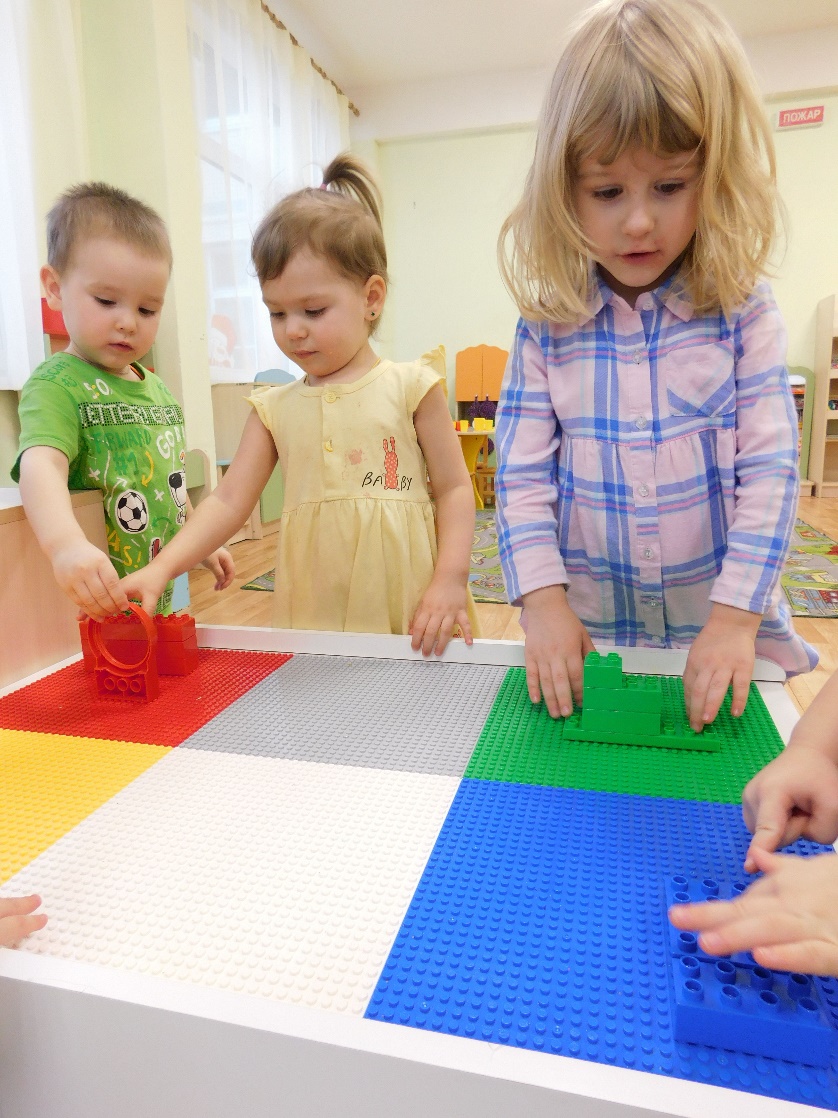 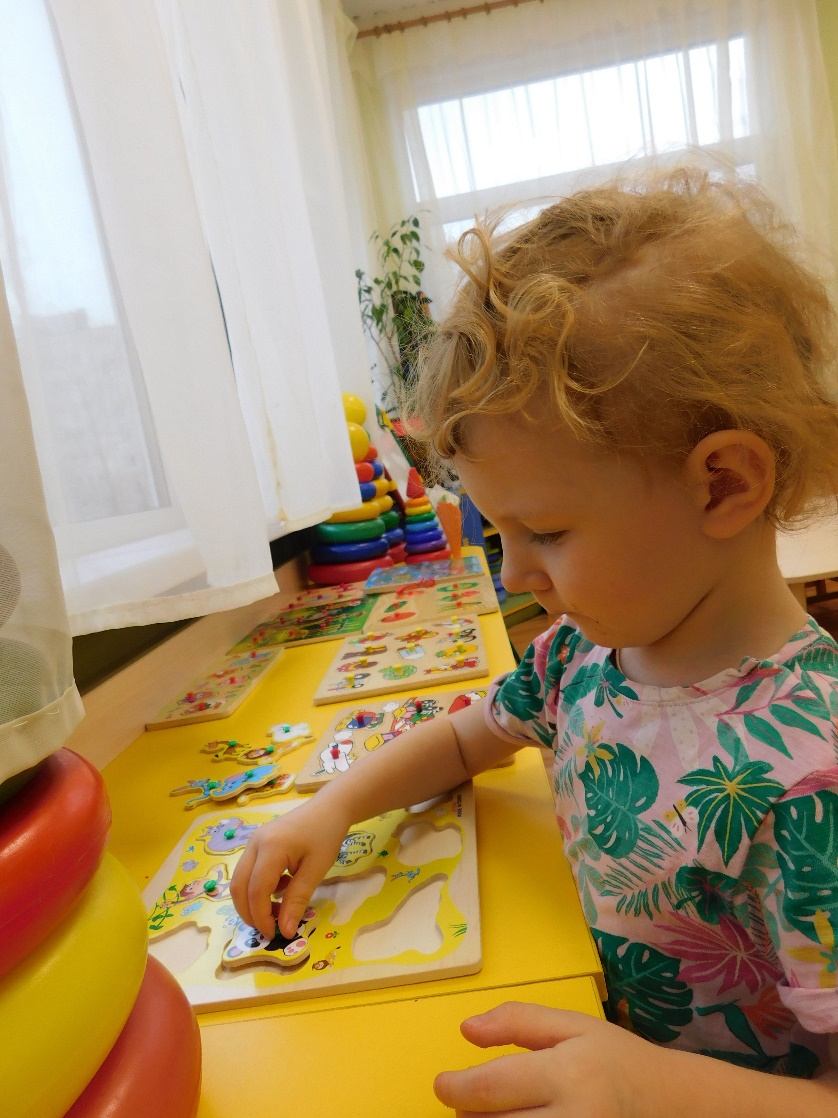 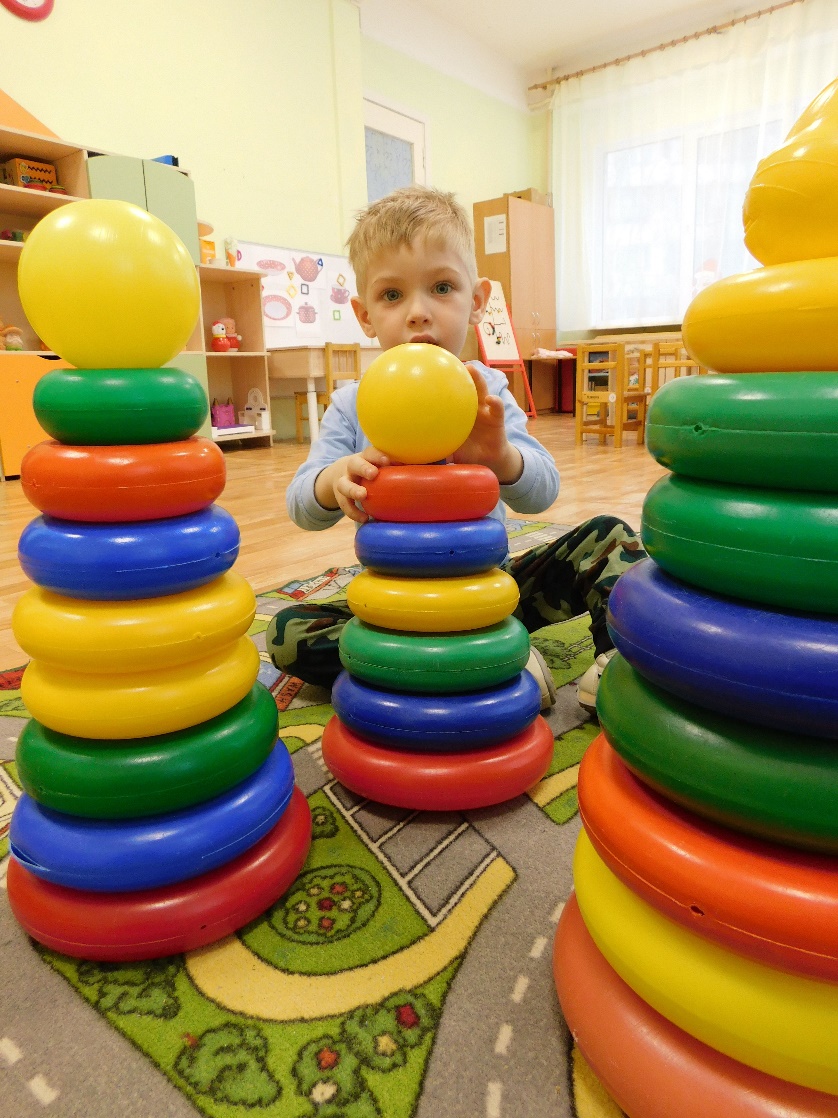 Основы математического мышления закладываются уже в первые годы жизни ребенка в конкретных практических ситуациях.
Педагоги используют различные виды повседневной деятельности ребенка для формирования «способностей-предшественников» математической деятельности (классификации, последовательности, пространственного сознания и  др.) и  элементарных математических представлений.
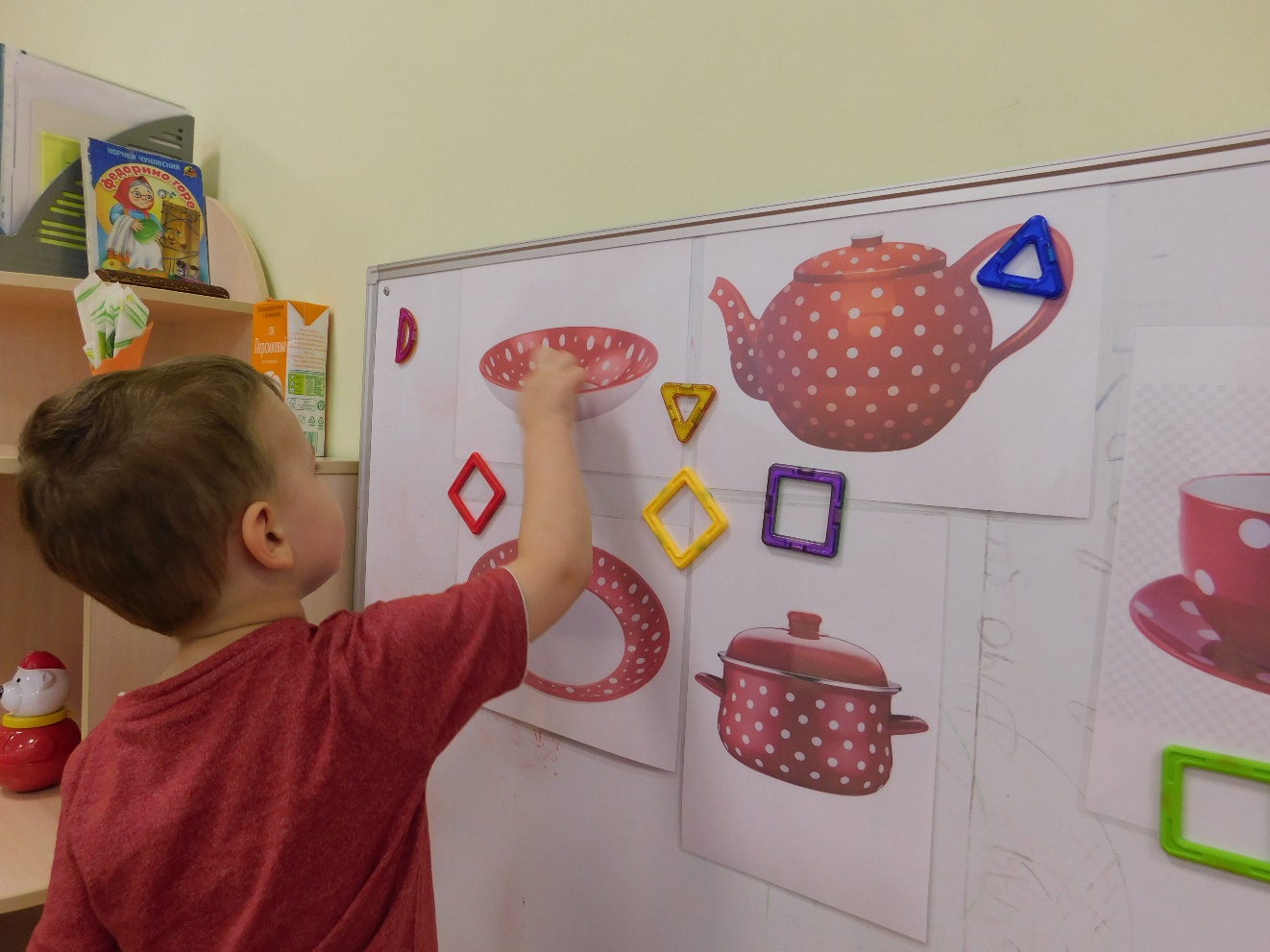 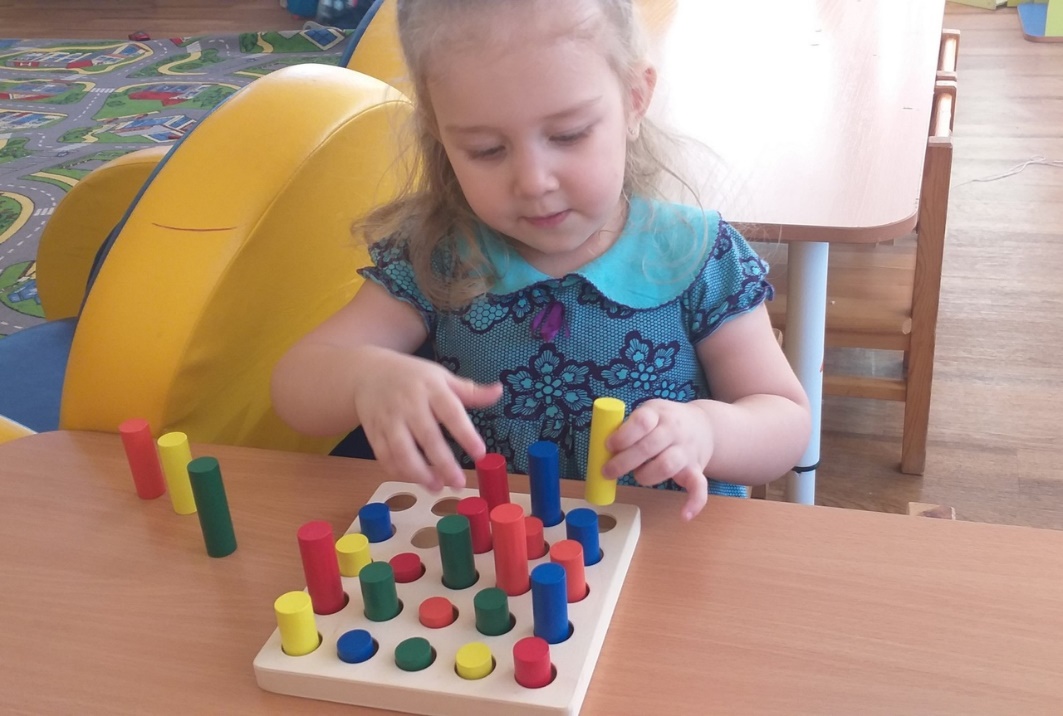 Ребенок развивает свои математические способности, получая первоначальные представления о формах, размерах, весе окружающих предметов, времени и  пространстве, закономерностях и  структурах. 
Испытывая радость от  обращения с  формами, количествами, числами, а также с  пространством и  временем, ребенок незаметно для себя начинает осваивать их математическое содержание.
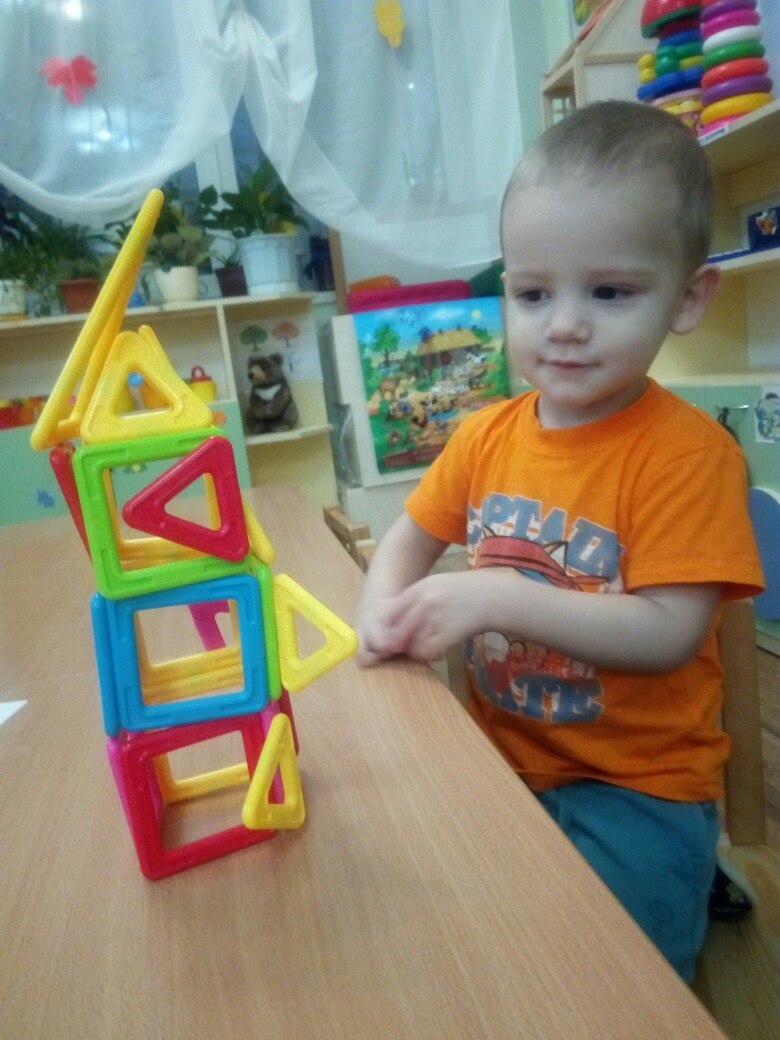 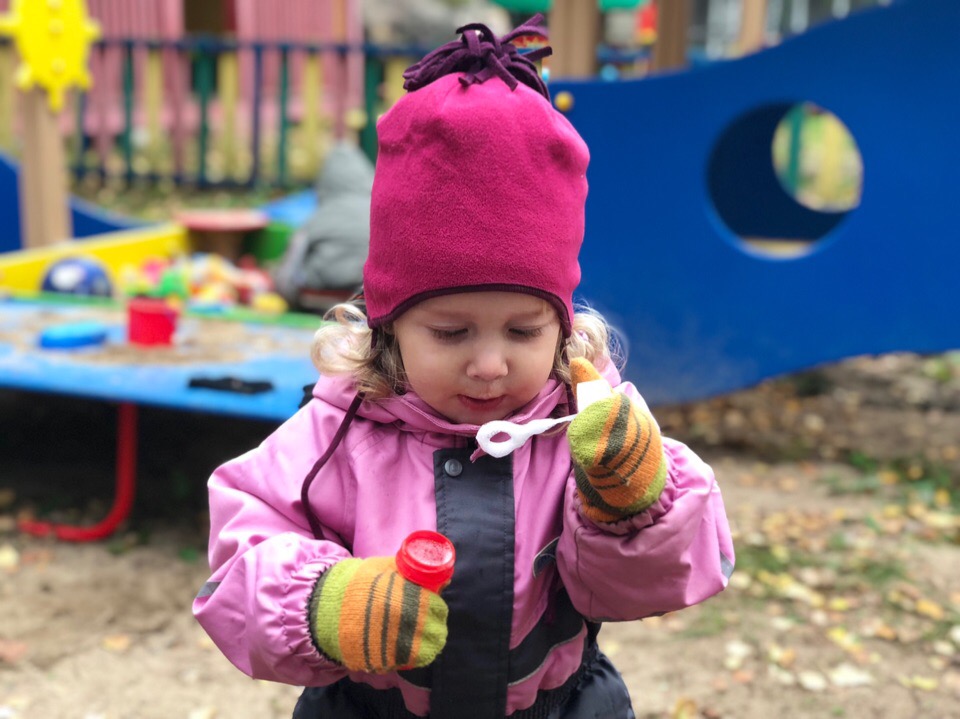 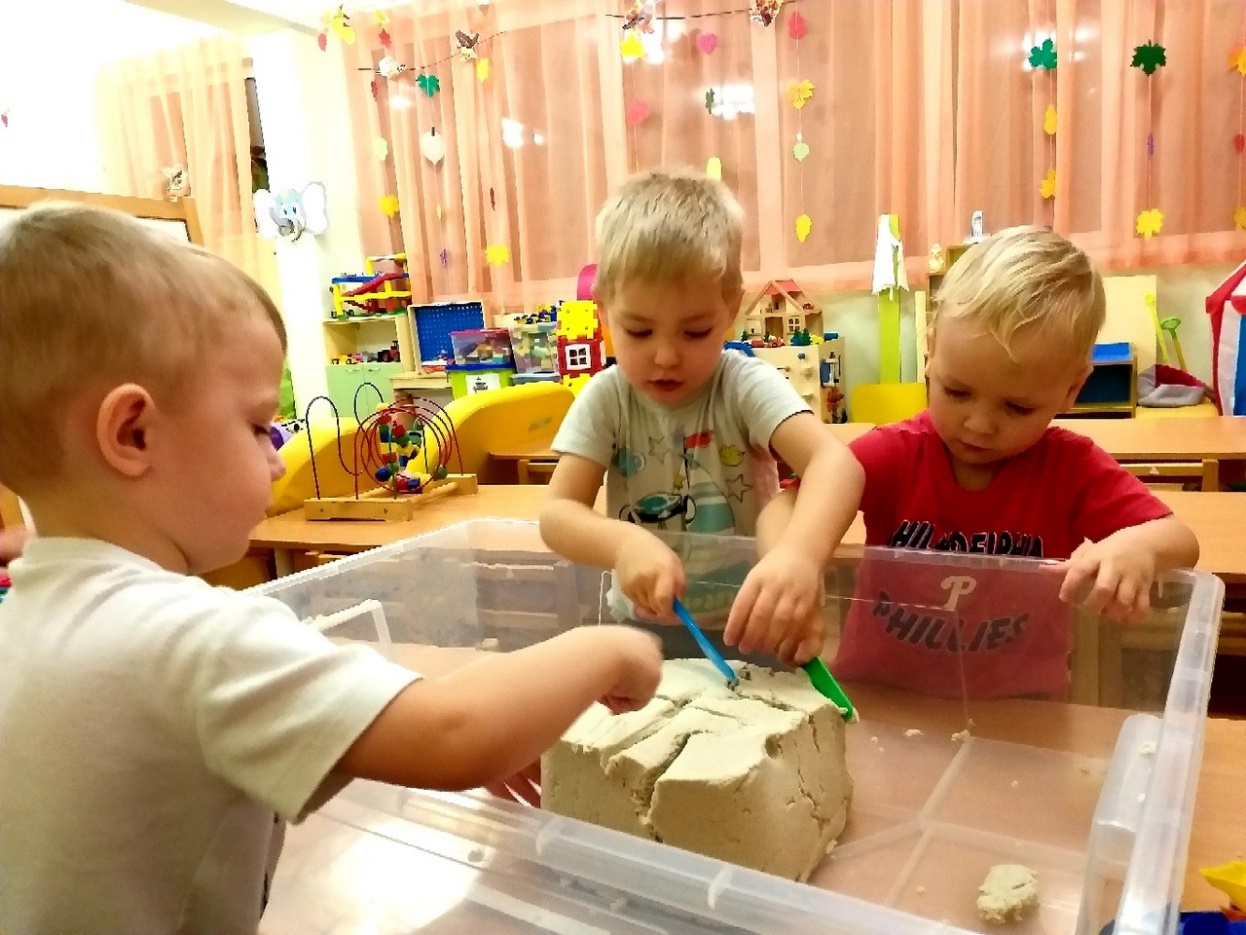 По мере взросления ребенок учится применять имеющиеся математические знания для решения проблем своей повседневной жизни.
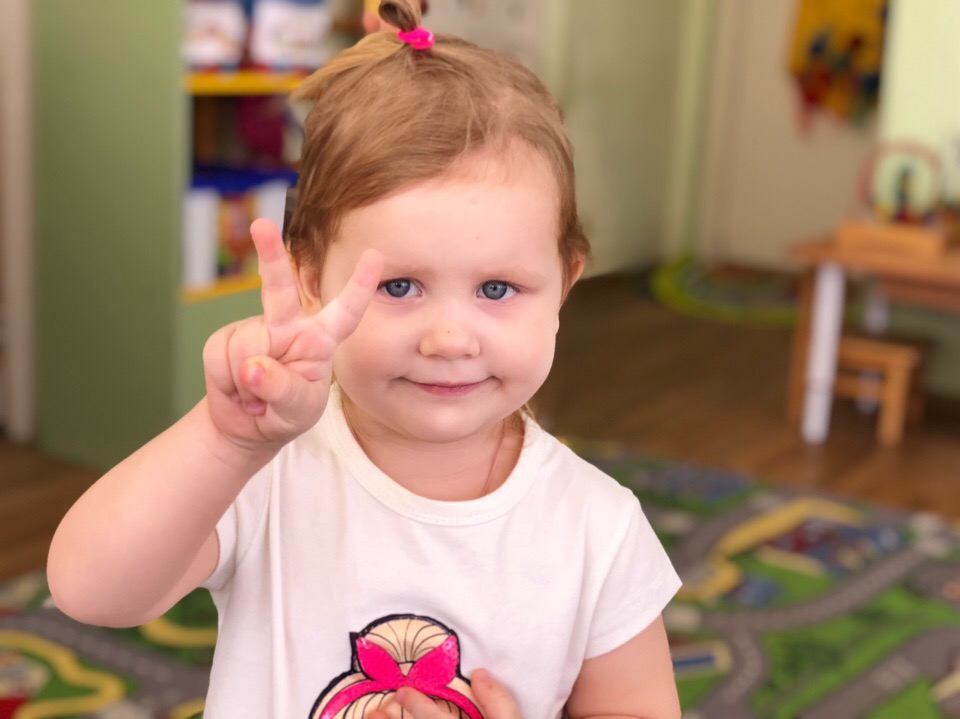 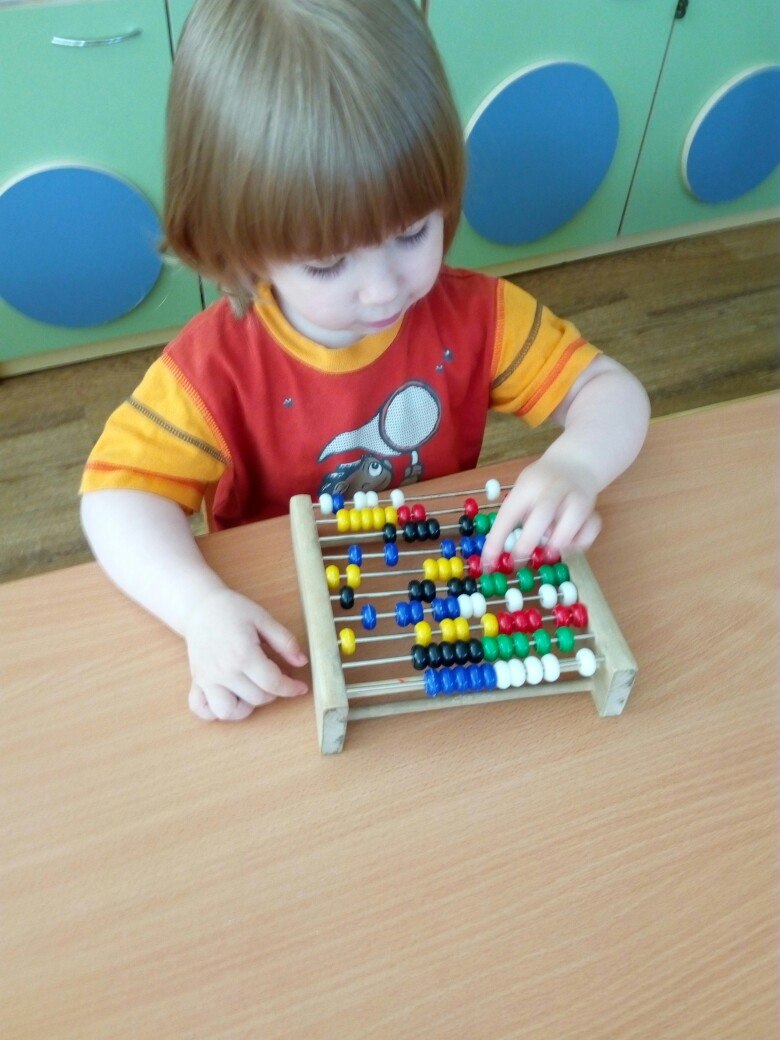 Таким образом, благодаря освоению математического содержания окружающего мира с самого раннего детства у большинства детей могут быть хорошо развиты предпосылки для успешного учения в  школе и  дальнейшего изучения математики.